Моя Родина- Россия
Классный час посвящен 20-летию Конституции Российской Федерации
Российская Федерация
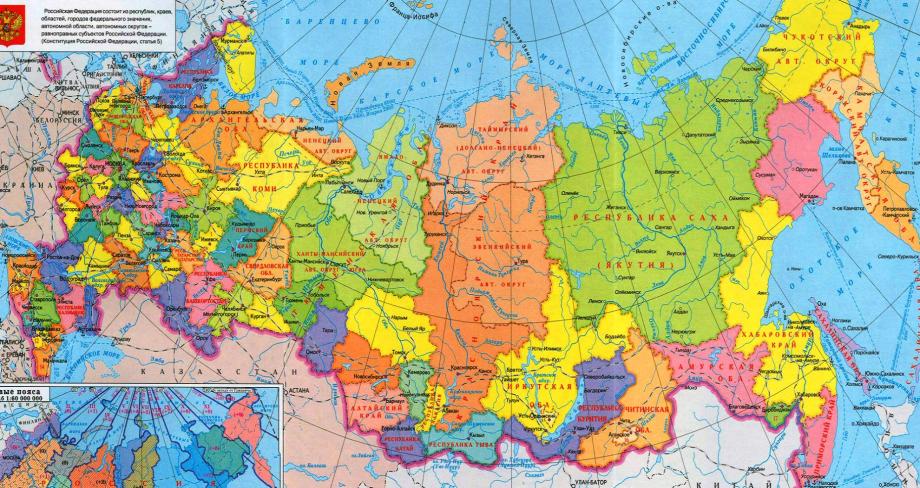 Символика России
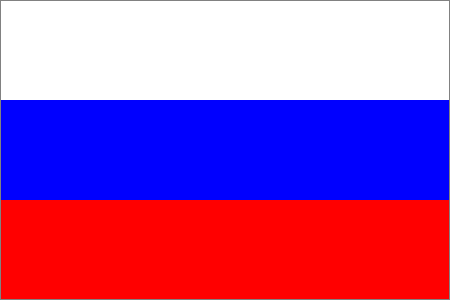 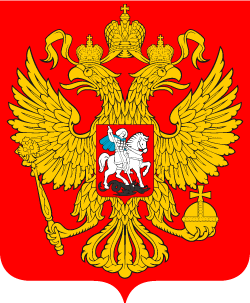 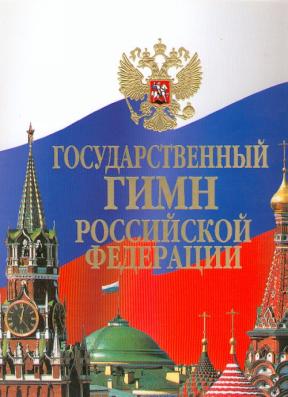 Флаг России
Герб России
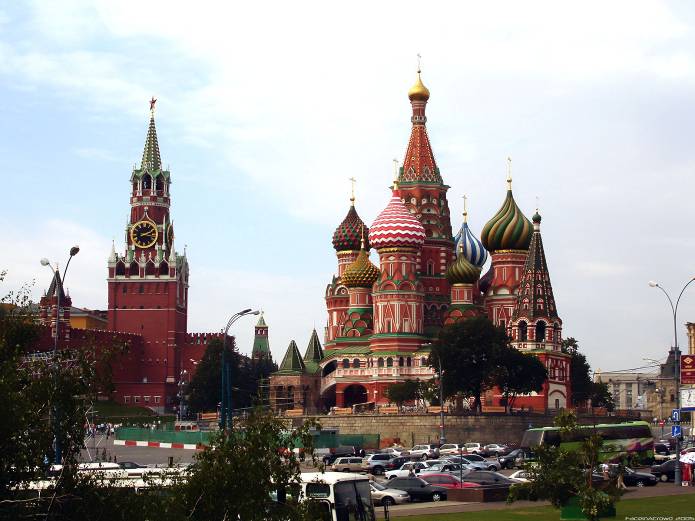 Москва- столица России!
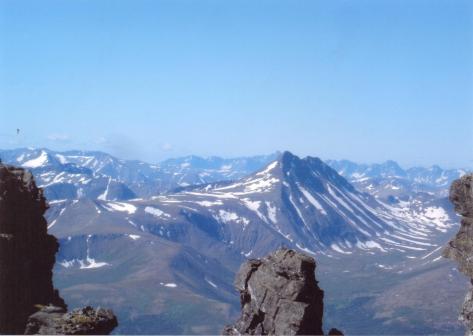 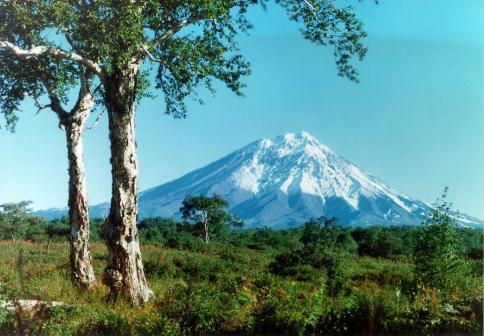 Камчатка
Уральские горы
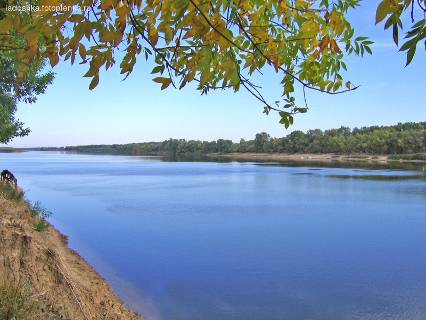 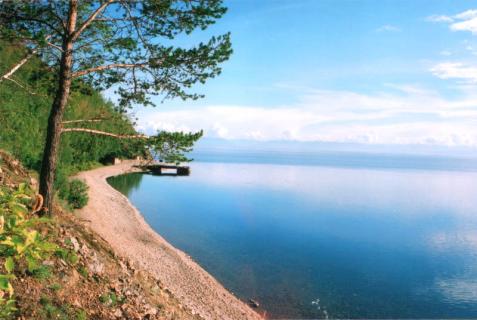 Озеро Байкал
Река Волга
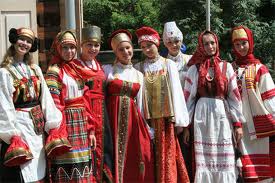 Русский народ
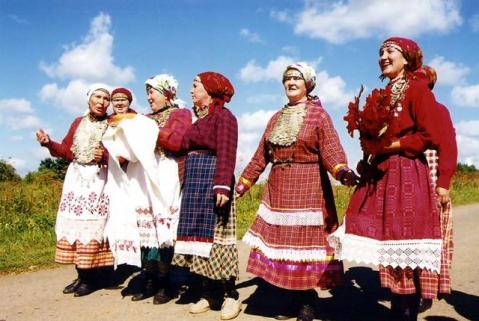 Удмуртия
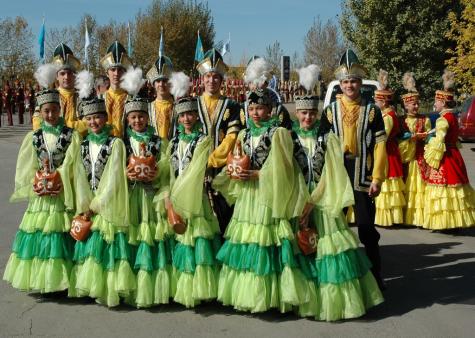 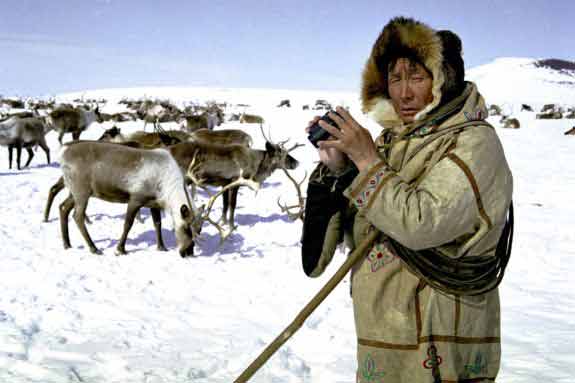 Народы Крайнего севера
Народы степи
Проверьте себя!
I  группа. 
    1. «Двенадцать месяцев». 2. «Золушка»3. «Снежная королева».
II  группа
    1. «Три поросенка». 2.  «Гуси-лебеди»3. «Заячья избушка»
III  группа
    1. «Гадкий утенок».
    2 «Царевна-лягушка».
   3. А. С. Пушкин «Сказка о рыбаке и рыбке»
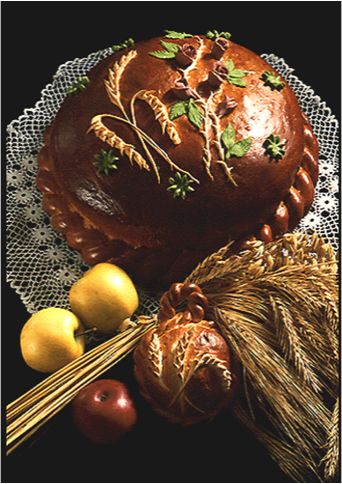 «Каша – матушка наша, хлеб ржаной – 
тятька родной!» 
(русская пословица)
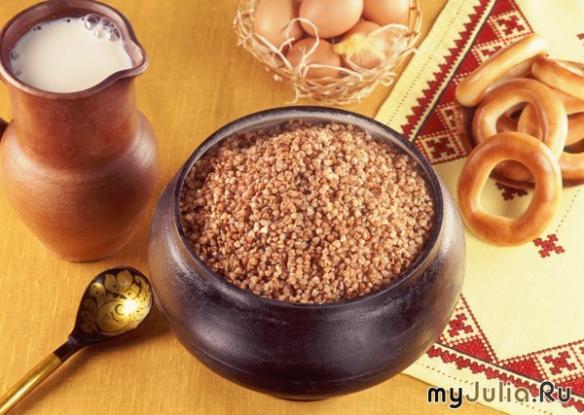 Береза у древних славян была не только символом плодородия, но и надежным оберегом от злых духов
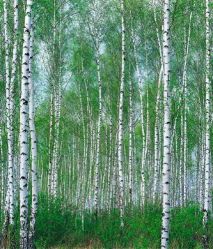 Моя малая Родина…
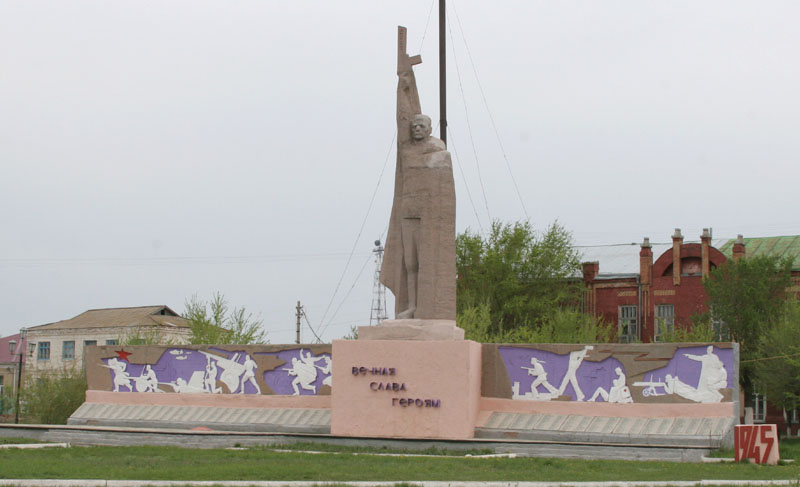 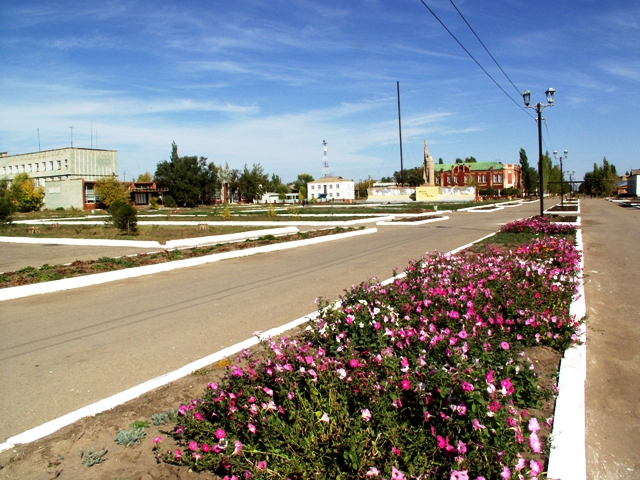 Памятник героям, погибшим в годы Великой Отечественной войны в  г. Красный Кут
Наш районный центр
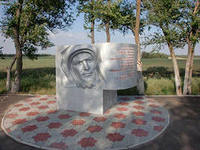 Памятник на месте приземления космического корабля "Восток-2" вблизи  с. Комсомольское  – космонавт Г.С.Титов
Моя малая Родина…
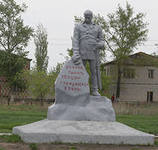 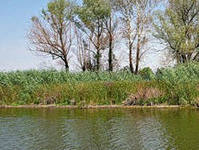 Памятник героям, погибшим в годы 
Гражданской войны в г. Красный Кут
Окрестности 
с. Комсомольское
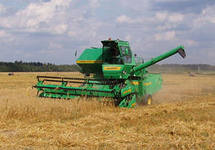 Уборка урожая  
с. Комсомольское
Список литературы
“Права ребенка” Е. С. Шабельник М.: Феникс, 2007.
“Конституция РФ” Ростов-на-Дону: Феникс ,2012.
“Конвенция о правах ребенка”: Феникс, 2005.
“Всеобщая декларация прав человека”: Феникс, 2004.
Шабельник Е.С. Ваши права.– М.: Вита Пресс, 1996.
Дик Н.Ф.  Правовые классные часы в 5-7-х классах. Практикум  профильного обучения /Н.Ф.Дик.– Ростов н/Д: Феникс , 2006.– 320с. – (Сердце отдаю детям)
Президент России – гражданам школьного возраста [Электронный ресурс] – Режим доступа: http://www.uznay-prezidenta.ru/